Sanitasi Lingkungan Sekolah
Pengertian
Merupakan pengawasan  lingkungan fisik, biologis, sosial,  dan ekonomi yang  mempengaruhi kesehatan  manusia, dimana lingkungan  yang berguna ditingkatkan dan  diperbanyak serta yang  merugikan diperbaiki dan  dihilangkan
Syarat hygiene dan  sanitasi lingkungan yang  baik
Persediaan Air
Pembuangan
Pembasmian binatang penyebar  penyakit
Sanitasi makanan dan minuman
Persediaan air
Syarat fisik: jernih, tidak berbau, tidak berwarna,  tidak berasa
Syarat khemis; tidak mengandung zat-zat yang  berbahaya dan mineral yang melebihi batas normal.
Syarat bakteriologis: tidak mengandung suatu bibit  penyakit (cholera, thypus, Dysentri, cacing, dll).
syarat:
tidak mengandung bibit penyakit
tidak mengandung bakteri E coli
bakteri saprophyt tidak lebih 100/ml air
Lanjutan….(sumber air)
Air tanah (air sumur) adalah air yang  diperoleh dari pengumpulan air pada lapisan  tanah yang dalam
Air permukaan (sungai, danau) adalah air  yang terdapat pada permukaan tanah
Lanjutan….(air sumur)
Syarat lokalisasi
memperhatikan jarak dengan kakus  (10m)
dibuat di tempat yang ada airnya
tidak dibuat di tanah yang rendah dan  mungkin terendam banjir
Syarat konstruksi
Sumur gali tanpa pompa
Sumur gali dengan pompa
Sumur pompa
Pembuangan
Adalah zat/benda yang sudah  tidak terpakai lagi
Berasal dari makhluk hidup  (fases)
Berasal dari sampah (bungkus)
Pembuangan kotoran MH
Syarat:
Tidak boleh mengotori tanah permukaan
Tidak mengotori air permukaan
Tidak mengotori air dalam tanah
Tidak boleh terbuka
Kakus terlindung dari pengelihatan orang
Pembuatan mudah dan murah
Pembuangan Sampah
Land fill: sampah dibuang pada tanah rendah
Sanitary land fill: sampah dibuang pada  tanah rendah kemudian ditutup lagi (60cm)
Individual incineration: dibakar sendiri
Pulverisation: diolah baru dibuang
Composing: dibuat pupuk
Hogfeeding: dimanfaatkan lagi (makan)
Recycling: daur ulang
Pembasmian Binatang  Penyebar Penyakit
Nyamuk
Lalat
Tikus
Sanitasi Makanan dan  Minuman
Hal-hal yang dapat  membahayakan:
Zat kimia yang bersifat racun
Bakteri patogen dan bibit  penyakit
Parasit dari hewan
Tumbuhan yang beracun
Ruang Bangunan
Kepadatan ruang kelas
Tingkat kebisingan tidak melebihi 35 – 45 dB(A)
Ruang UKS dengan westafel dengan air bersih dan sabun
Ruang Laboratorium aman, bersih dan nyaman
Kantin terdapat tempat cuci peralatan, westafel pengunjung dan tempat menyimpan bahan makanan
Lokasi kantin minimal 20 m dengan TPS
Kualitas Udara Ruang
Uadara ruang sekolah tidak berbau H₂S dan NH₃
Konsentrasi debu tersuspensi maksimum 150 mikrogram/m³ dengan rata-rata pengukuran selama 8 jam dan tidak mengandung debu berserat
Penetapan sekolah sebagai kawasan bebas rokok
Pencahyaan
Kualitas Air
Tersedia bersih 15 liter/orang/hari
Sesuai dengan persyaratan air bersih dan minum
sarana air bersih dengan sumber pencemaran
Toilet
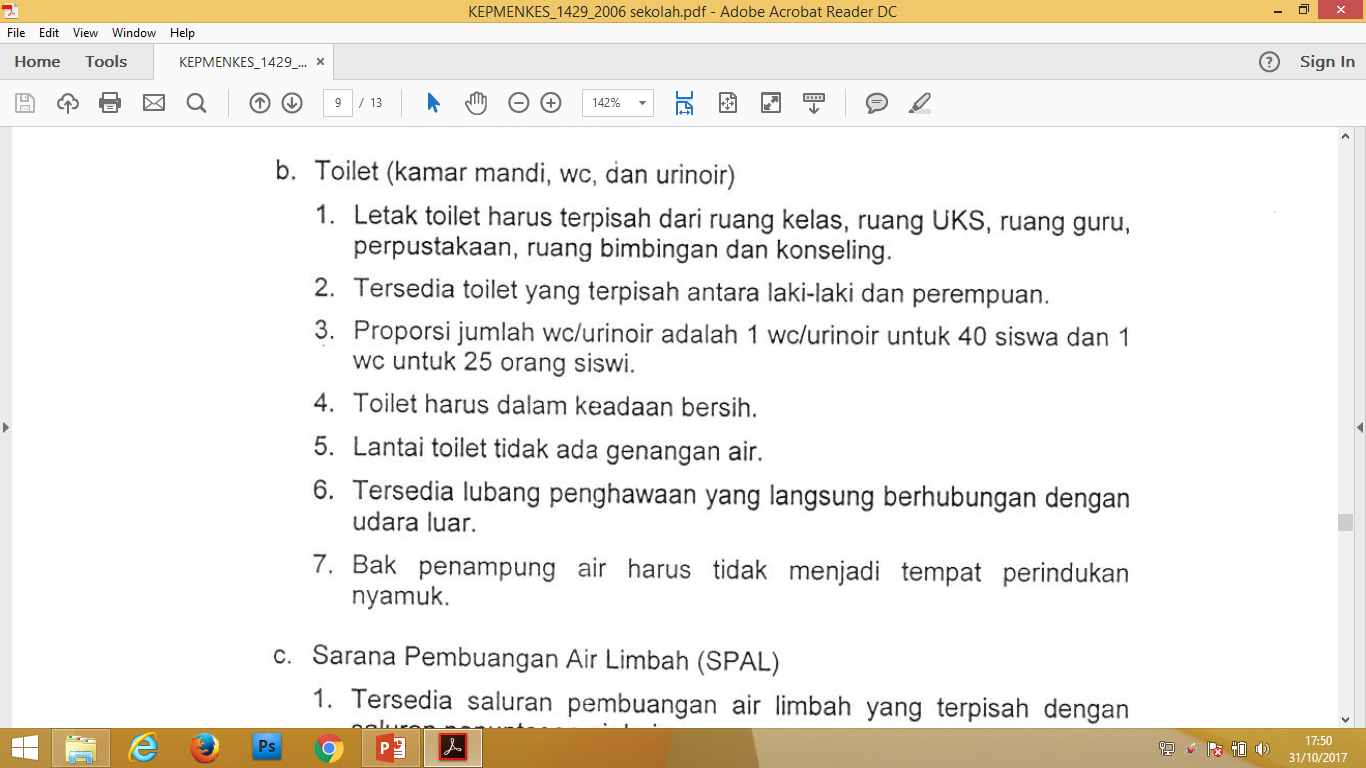 Pengendalian Nyamuk
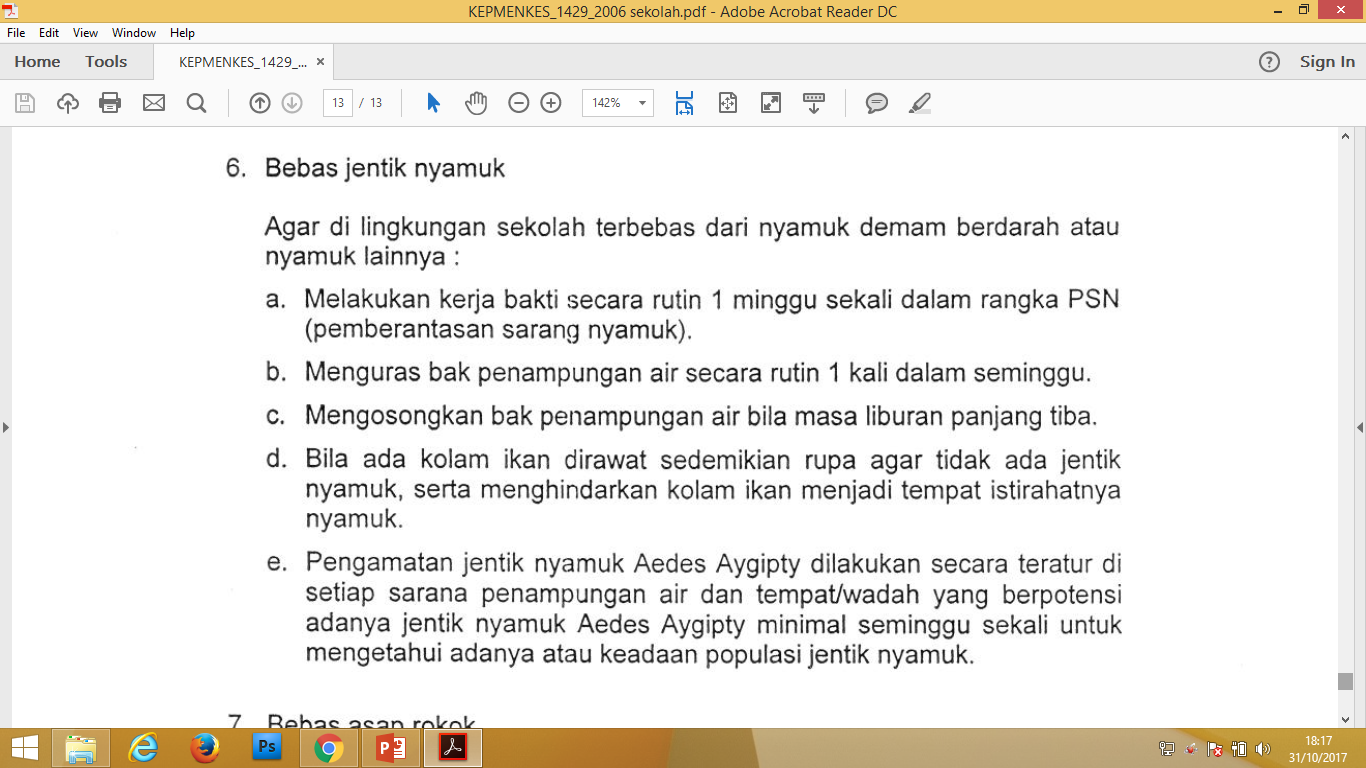